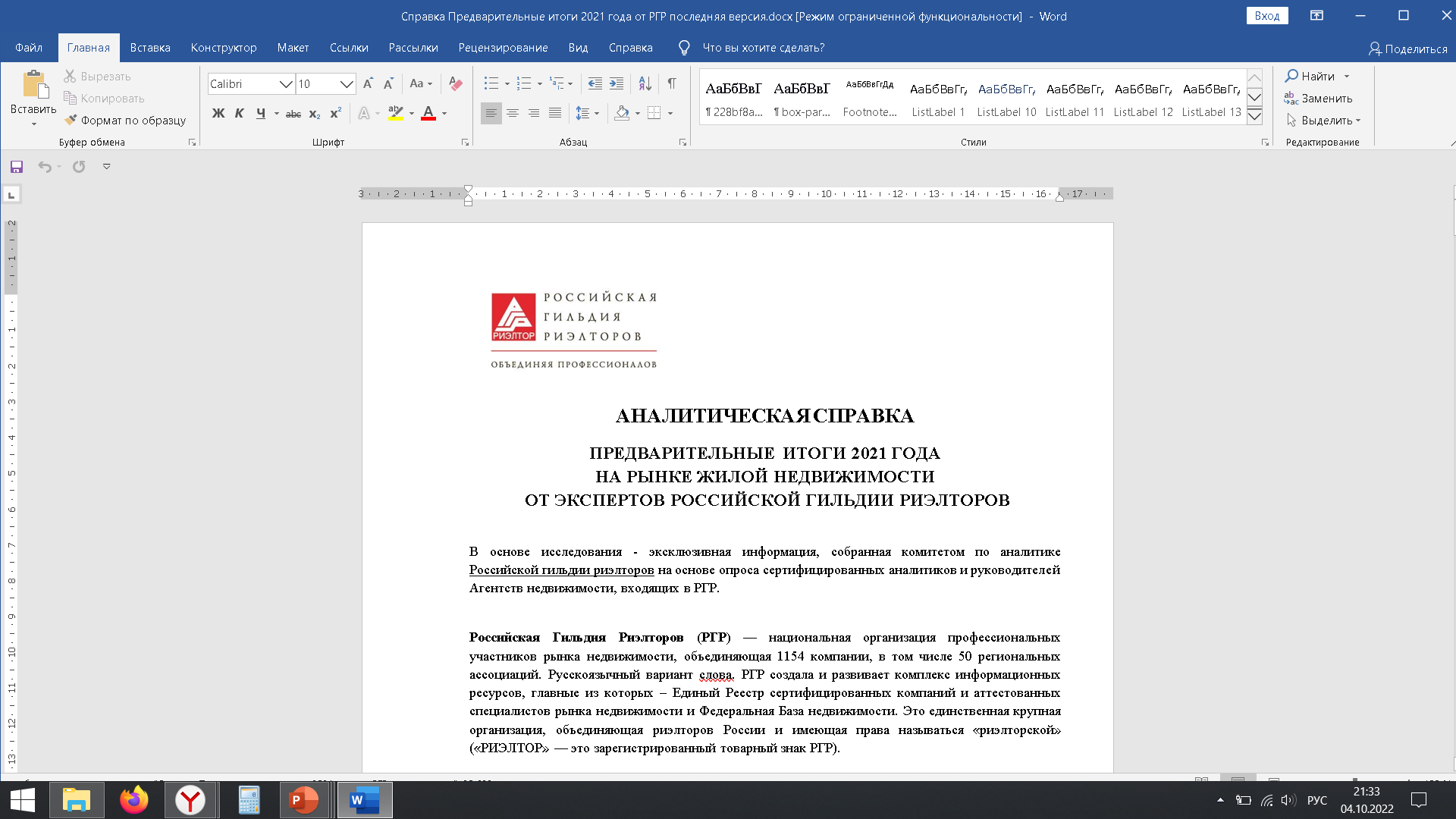 Аналитическая справка РГР за 3-й квартал 2022 года 
«Адаптация рынка многоквартирного жилья 
в городах РФ к новым экономическим условиям»
В основе исследования - эксклюзивная информация, собранная комитетом по аналитике Российской гильдии риэлторов на основе опроса сертифицированных аналитиков и руководителей агентств недвижимости, входящих в РГР.  
На слайде 2 кратко представлена предыстория рынка многоквартирного жилья при адаптации его к новым реалиям развития, начиная с лета 2020 года. С 3-го слайда отражены итоги адаптации за 3-й квартал 2022 года
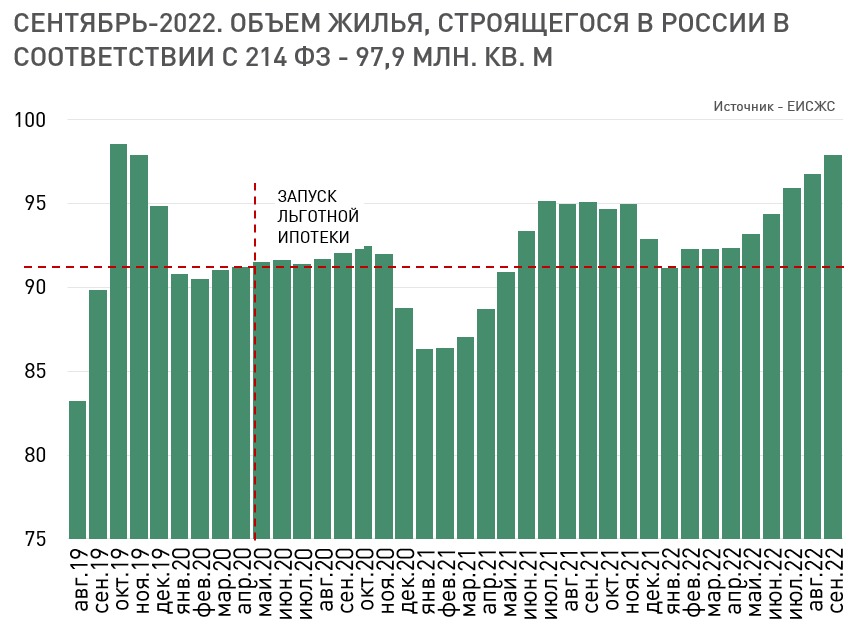 Строится (по 214 ФЗ):
Сентябрь 2020 – 92,4 млн. кв. м
Сентябрь 2021 – 95,3 млн. кв. м
Сентябрь 2022 – 97,7 млн. кв. м
43% - Москва 16,2 млн. кв. м; Московская обл. 8,7 млн. кв. м; 
Санкт-Петербург 8,8 млн. кв. м; Краснодарский край 8,2 млн. кв.м
ИНДЕКС ОБЪЕМА ЖИЛЬЯ, СТРОЯЩЕГОСЯ В РОССИИ В СООТВЕТСТВИИ С 214 ФЗ
(сентябрь 2022 относительно сентября  2020)
Источник - ЕИСЖС
Пятерка лидеров:
Приморский край - 2,29
Удмуртская респ. - 1,56
Пензенская обл. – 1,45
Тюменская обл. – 1,37
Свердловская обл. – 1,28
Рост в пределах 7-17%
Ощутимый рост, более 20%
Снижение
- - - - - - - - - - - - - - - - -
- - - - - - - - - - - - - - - - -
Пятерка аутсайдеров:
Алтайский край 0,6 
Санкт-Петербург- 0,76
Рязанская обл. – 0,79
Московская обл. – 0,84
Красноярский край – 0,84
Крупнейшие рынки с объемом строящегося жилья от 1 млн. кв.м
РАСПРЕДЕЛЕНИЕ СТРОЯЩЕГОСЯ ЖИЛЬЯ ПО КОМНАТНОСТИ 
И ПЛОЩАДЯМ
Источник – ДОМ.РФ
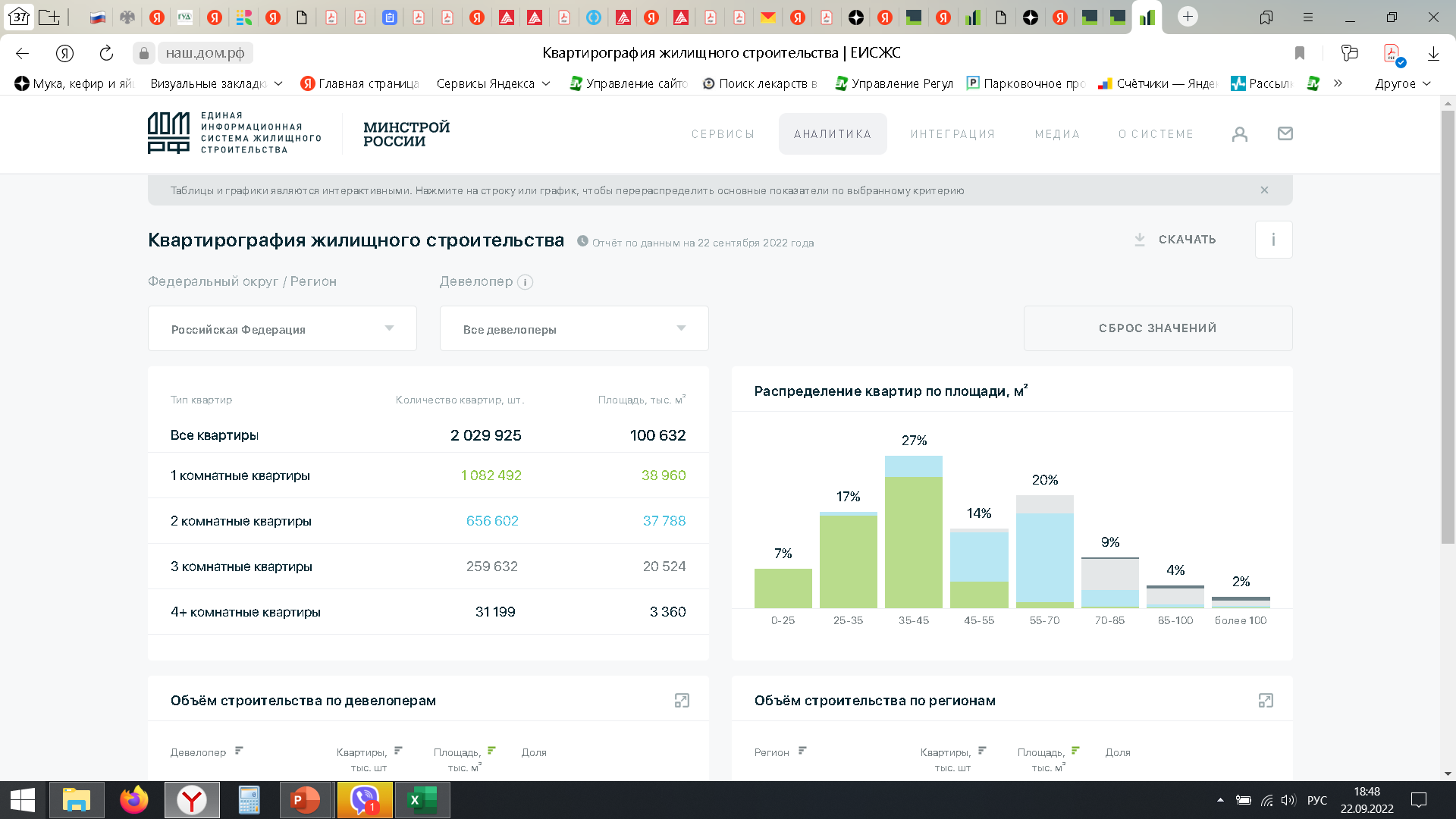 Отчет на 22 сентября 2022г.
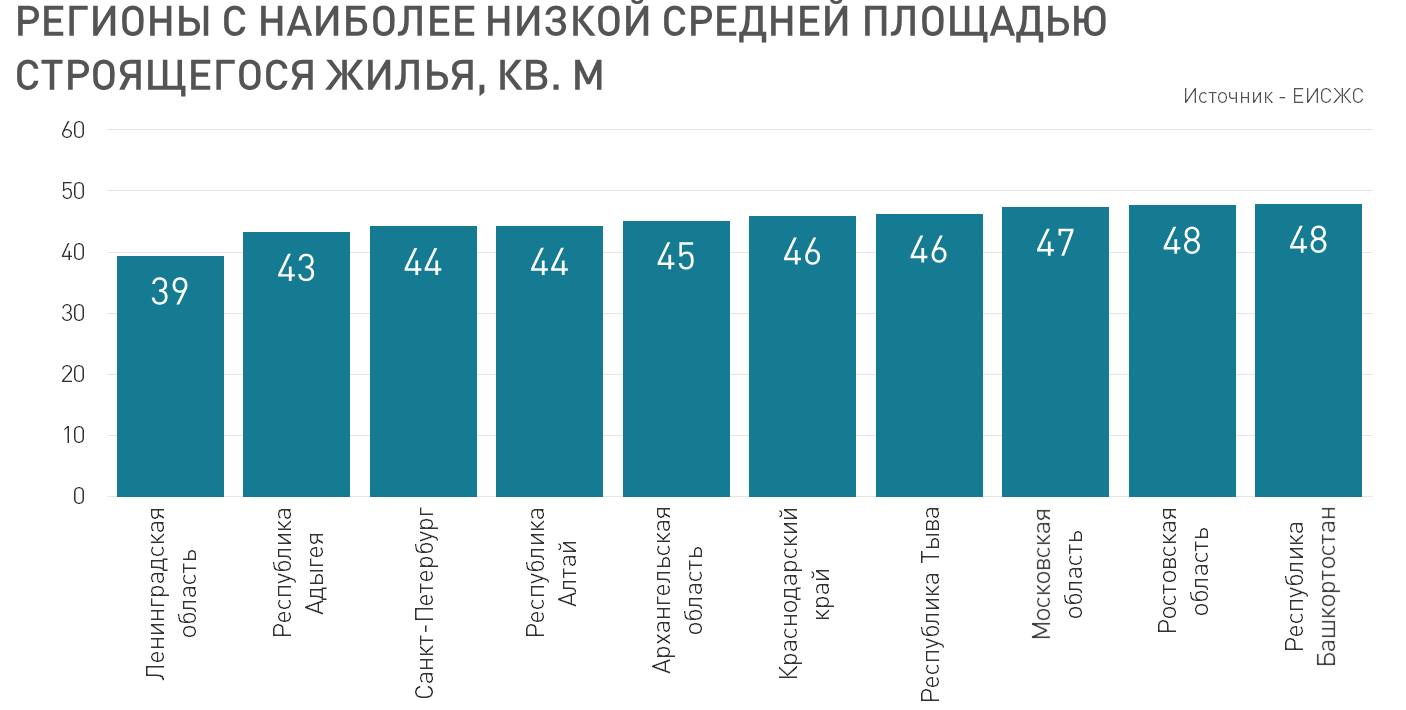 Ленинградская область – 39 м2
Адыгея – 43 м2
Санкт-Петербург– 44 м2
Средняя площадь строящегося жилья, 2021:
50 м2
Россия
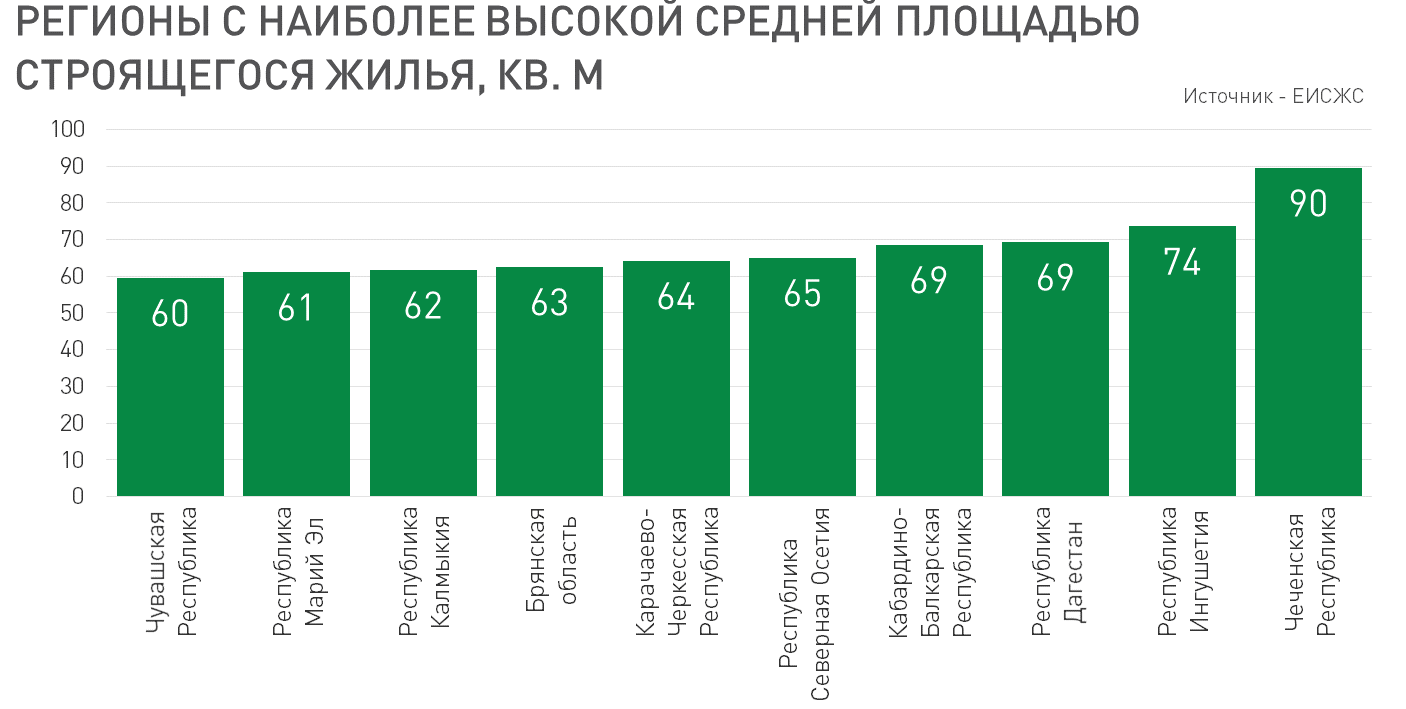 Чечня – 90 м2
Ингушетия – 74 м2
Дагестан – 69 м2
ОБЪЕМ ИЖК, ПРЕДОСТАВЛЕННЫХ ФИЗИЧЕСКИМ ЛИЦАМ-РЕЗИДЕНТАМ ЗА КВАРТАЛ, В РАЗРЕЗЕ ФЕДЕРАЛЬНЫХ ОКРУГОВ РОССИЙСКОЙ ФЕДЕРАЦИИ (МЛРД РУБ.)
Источник – ЦБ РФ
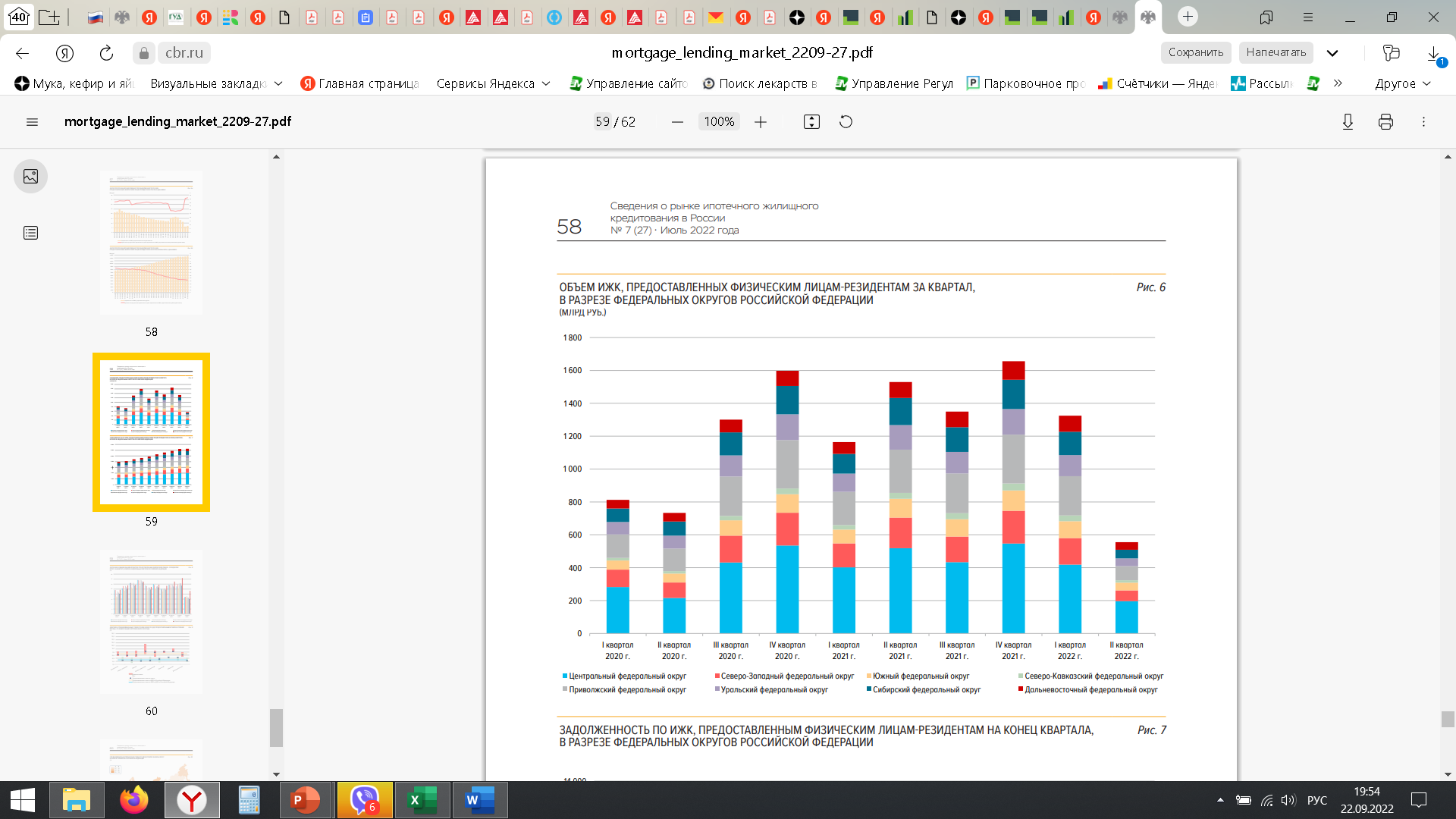 40%
Москва 
Московская область 
Санкт-Петербург
Ленинградская область
ОПРОС РУКОВОДИТЕЛЕЙ АГЕНТСТВ НЕДВИЖИМОСТИ | КОМИТЕТ ПО АНАЛИТИКЕ РОССИЙСКОЙ ГИЛЬДИИ РИЭЛТОРОВ
Пояснения к слайдам, представленным ниже
Используется метод «светофора», который показывает ситуацию на локальных рынках согласно данным, представленным  сертифицированными РГР аналитиками рынка недвижимости, и опросам руководителей АН, входящих в РГР 
Значения цветовой окраски 
1) Предложение, зелёный -дефицит на рынке, желтый – дефицита нет, красный – переизбыток предложения.
2) Спрос, красный цвет означает падение спроса, жёлтый – падения нет, но и повышения более, чем на  10-15% не наблюдается, зелёный – повышательная динамика не менее 20% и выше      
3) Движение цен на рынках - первичном и вторичном:
красный цвет - снижение цен уже наблюдается, светлорозовый- цены на некоторые объекты начинают снижаться, но падение ещё не совсем заметно,  жёлтый - рост цен замирает, зелёный – рост цен еще заметен
ЛЕТО 2022, НАЧАЛО ОСЕНИ 2022
АДАПТАЦИЯ РЫНКА К НОВЫМ УСЛОВИЯМ
Снижение ключевой ставки с 11% (конец мая 2022) до 8% (август 2022)  
Замедленное восстановление спроса за счет снижения ставок по ипотеке вслед за динамикой ключевой ставки, но до уровня зима-2022 так и не восстановился. Наиболее активным месяцем по динамике спроса по сравнению с предыдущими месяцами лета оказался август месяц.  
Объемы жилищного строительства МНЖ в РФ по сравнению с весной 2022 г. выросли на 5% по сравнению с аналогичным периодом 2021 года на 2,5%  
Пересмотр проектов с точки зрения класса качества жилых проектов:
увеличение объема проектов «стандарт» - класса, в т.ч. подкласса «малогабаритного» жилья;
увеличение доли малоформатного жилья в проектах более высокого класса качества (пересмотр квартирографии проекта)     
Увеличение объемов предложения на вторичке - успеть продать до падения рынков (психология продавцов – ФЛ), основные цели – приобретение более современного жилья  и расширение комнатности / площади, прежде всего, для семей с детьми         
Замедление роста цен по отношению к периоду «Зима 2022», вплоть до стагнационных явлений на локальных рынков (динамика цен в летние месяцы от +/- 0,3 до +/- 2%) . Несмотря на такие явления, «Летом 2022» в большинстве городов падения цен не произошло. В последнюю декаду сентября торг между покупателем и продавцом увеличился до 2,5 – 8%  в большинстве крупнейших городов РФ (в августе не превышал 1,5-3%), однако, пока на средний ценник предложения существенного влияния это не оказало. Например, по итогам сентября, на вторичном рынке Москвы средняя цена составила 266 498 руб./кв.м, изменение за месяц не превысило 2% по падению, а на вторичном рынке Екатеринбурга – 100 000 руб./ кв.м, изменение 0,5%.
Вопреки раздуванию со стороны СМИ информации об обвалах рынка жилья в регионах РФ на основании комментариев тех или иных экспертов, сделанных в конце сентября, сертифицированные аналитики РГР, проведя блиц-опрос отделов продаж АН в разных городах РФ, пришли к мнению, что такие комментарии не подкреплены статистикой, дающей представление о ситуации на локальных рынках в целом. Поэтому не надо путать отдельные факты о скидках в 30-40% с рыночными тенденциями и общей практикой. Пока такие заявления  некоторых участников рынка являются свидетельством потери привычных ориентиров и преобладании эмоциональных решений над рациональным выбором стратегии поведения в сложившихся условиях, не более того.
IV КВАРТАЛ 2022 год. Ожидаемые изменения:
Падение продаж на первичном и вторичном рынках жилья, рынок снова будет адаптироваться к новым условиям. 

Девелоперы будут продолжать  адаптироваться к логистическим проблемам, к поиску более дешевых строительных материалов, но не смогут полностью переложить дальнейший рост затрат на покупателей.
Рынок новостроек продолжит концентрироваться в крупных агломерациях. 



Шаблонное стимулирование через программу «льготной ипотеки» усилит поляризацию региональных рынков. Потребуется дальнейшая настройка кредитных стимулов.
Вынужденные решения по «упрощению продукта» приведут  девелопера от отказа проектов более высокого класса качества и к «стандартизации» продукта в массовом сегменте, но это уже 2023 год!
Аналитическая справка подготовлена Епишиной Э.Д., руководителем комитета по аналитике Российской гильдии риэлторов, канд. экон. наукпри участии:1. Сертифицированных Аналитиков РГР  - Ламин К.Е. (Москва), Хорьков М.И. (Екатеринбург), Молодкина С.Г. (Тюмень), Репин М.А. (Омск), Монастырская И.В. (Красноярск), Швалова А.Г. (Хабаровск), Дымченко С.Н. (Владивосток)
2. Руководителей и специалистов АН, входящих в РГР:  
Москва – ВГТРК; ИП Шатурова; Министерство недвижимости; ИП Маслов; PRO ОБМЕН; ИП Мигель Е.А.; ИП Месеча  Е.А.;
ГК Vereller -development
Московская область:  Долгопрудный – ООО Жилцентр ; Одинцово  - ООО Дом сервис +; Сергиев посад – ГрадомирЪ, Подольск – ООО «Технодом» 
Санкт- Петербург  – АЛЕКСАНДР – НЕДВИЖИМОСТЬ
Воронеж – Риэлт-Бюро Радуга; АН Адвекс; ООО Сити - центр 
Нижний Новгород – Евродом; ИП Воронцова М.Н. 
Самара – ИП Ризаева Н.С.; Афина – центр 
Волгоград – ООО "Центр экспертизы и профессиональной оценки", Мартынов Александр
Севастополь – Приоритет плюс; ООО Галерея недвижимости «Севастополь»; ООО Агентство Сарушен
Калининград – Инвент
Рязань – Центральная ипотечная корпорация
Кострома – Служба Недвижимости СЛАВНА/ИП Лазаренко Светлана Александровна
Йошкар-Ола – Самарина и К
Тюмень – АН Эксклюзив
Екатеринбург – Бюро недвижимости Зыряновой; Соболев и Партнеры (БЭСТ); Агентство недвижимости 2Н/ ИП Никитина Н.В. ; Априори-недвижимость; Жизнь
Красноярский край:  Красноярск – Ремесленникъ/ИП Мельников В.В.; Доступное жилье; КИАН; ООО «ИЖИ»: Норильск - 
АН Решение;  Железногорск – АН Авантаж
Омск – ИП Ширикалова Светлана Викторовна; Город солнца; ИП Лысенко О.В. / Омск цени; АН Твой город возможностей
Оренбург – Центр коммерческой недвижимости 
Абакан – ООО Проектное бюро Глорис
Камчатский край – Елизово - Н КамРиКо ИП Умерова Н.В.
Хабаровск – ДВАН "НЕДВИЖИМОСТЬ ХАБАРОВСКА" / ИП Букетова М.В.; ИП Алексеев Дмитрий Петрович
Сахалинская область: Южно-Сахалинск – ООО Клиент+; Корсаков – ООО Клиент+